Сложение и вычитание дробей с одинаковыми знаменателями
Учитель-практикант Тугушева Эльмира Ряшитовна
,
,
Устная работа
.
.
1.Задание.Вставьте вместо звездочек числа так, чтобы в первом случае получились правильные дроби, во втором случае - неправильные дроби.
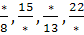 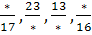 1)
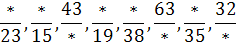 2)
Устная работа
2.Задание.Сравните дроби
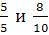 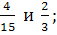 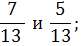 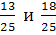 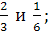 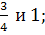 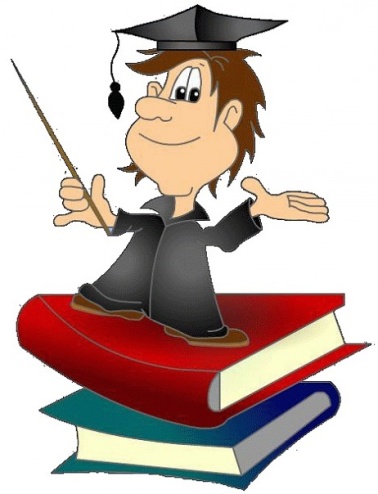 Задание 1.Выполните сложение
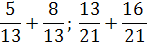 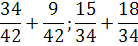 2.Выполните вычитание
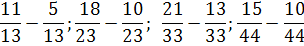 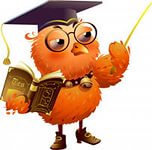 3.Решите уравнение
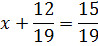 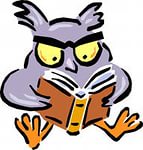 4.Решите задачу
Из помидоров массой  кг и огурцов массой  кг сделали салат. Какова масса салата?
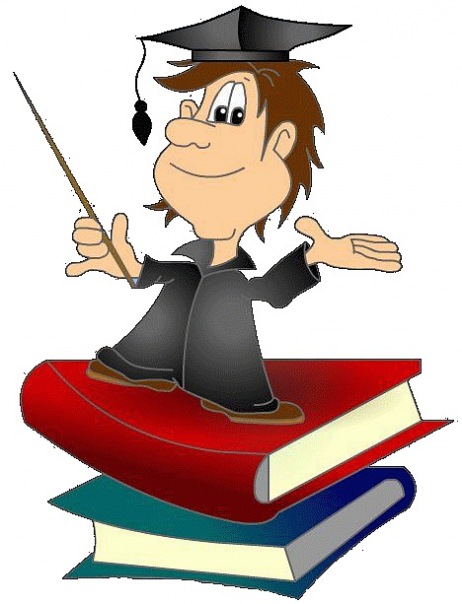 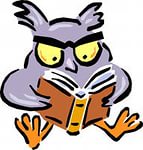